STRATEGISK NÆRINGSUTVIKLING – LONGYEARBYEN
Presentasjon ovenfor 
Ledergruppen i LL. 
Enhetsledere 
Næringsforeningene 
(andre målgrupper og interessenter)
Behov pr. mars 2023
Forankringsarbeid av strategisk næringsarbeid
Ledergruppen i LL
Sektorlederne og enhetslederne
Bransjeforeningene og næringslivet
Hva er viktig å forankre? 
Hvorfor gjennomføre prosess på strategisk næringsutvikling?
Hvordan gjennomføres prosessen?
Hva ønsker LL å oppnå?
Gjennomført forstudie – næringsvennlig Longyearbyen lokalstyre – resultater og anbefalinger
Forprosjektet næringsvennlig Longyearbyen lokalstyre – hva skjer videre nå?
1. april 2023
2
Hva ønsker LL å oppnå (næringsutvikling)
Operasjonalisere regjeringens strategi for innovasjons- og næringsutvikling på Svalbard. 
Utvikle rammer (strategisk plan) for offentlig tilrettelegging for privat næringsutvikling i Longyearbyen. 
Fokus på utfordringsbildet/behov og arbeide for kontinuerlig forbedring av offentlige tjenester som næringslivet trenger tilgang på. 
Ønsket resultat
Større samhandling, dialog. 
Økt tillit, forutsigbarhet mellom målgrupper og interessenter i tilrettelegging for næringsutvikling i Longyearbyen.
Bedre næringsvennlighet (fra 2,45 til 4 på skala fra 1-6)
De strategiske målene-tiltakene og ressursbruken skal gjennomføres innenfor svalbardpolitiske rammer.
1. april 2023
3
Hvordan gjennomføres prosessen?
Næringsvennlig kommune er et verktøy for kommuner som vil styrke sin funksjon som tilrettelegger og samarbeidspartner for lokalt næringsliv. Målet lokalt er å skape forutsigbare rammer, stabile og robuste private arbeidsplasser som bedriver rasjonell, effektiv og bærekraftig verdiskapning. Det er også et mål å styrke Longyearbyen lokalstyre og næringslivet sin utviklingsevne på relevante områder.
Longyearbyen lokalstyre er eier (miljø- og næringsutvalget/lokalstyret) og initiativtaker til prosjektet.

Gjennomføringen: 
2021-2022 Fase 1 (forstudie)Dokumentere forbedringsområder og foreslå tiltak
2023 Fase 2 (forprosjekt)Planlegge forbedringstiltak for realisering. 
2023-2024 Fase 3 (hovedprosjekt)Gjennomføre forbedringstiltakene
1. april 2023
4
Hvorfor er strategisk næringsutvikling i Longyearbyen viktig?
Longyearbyen har et næringsliv som består av ca. 350 virksomheter. 
Næringslivet er en viktig del av samfunnsutviklingen. 
Næringslivet løser flere sentrale oppgaver (samfunnsbehov, bolyst og verdiskapning innenfor statlige rammebetingelser). 
Offentlig aktivitet må tilrettelegge for 
Forutsigbarhet 
Samhandling og samskapning 
God informasjonsflyt, kapasitet i arbeidet med å tilrettelegge og nødvendig kompetanse
Økt felles forståelse i samfunnsutviklingsarbeidet i Longyearbyen, herunder bidra til 
Gode rolleforståelser mellom politikk, administrasjon og næringsliv
Bygge tillit og forutsigbarhet ovenfor hverandre
Jobbe med kontinuerlige forbedringer ilag
1. april 2023
5
NÆRINGSVENNLIG LONGYEARBYEN LOKALSTYRE
Forstudie: Næringsvennlig Longyearbyen lokalstyre (2021-2022)
Agenda
Næringsvennlig kommune og prosjektet Næringsvennlig Longyearbyen lokalstyre
Funn fra forstudien
Svalbardpolitiske rammer
Oppsummering og videre anbefalinger
1. april 2023
7
Næringsvennlig kommune og prosjektet Næringsvennlig Longyearbyen lokalstyre
1. april 2023
8
Programmet Næringsvennlig kommune
Næringsvennlig kommune er et verktøy for kommuner som vil styrke sin funksjon som tilrettelegger og samarbeidspartner for lokalt næringsliv.

Målet er å skape flere arbeidsplasser, økt lønnsomhet i bedriftene, samt styrke utviklingsevnen i næringslivet og kommunen. 

Kommunene er eier og initiativtaker til prosjektet.
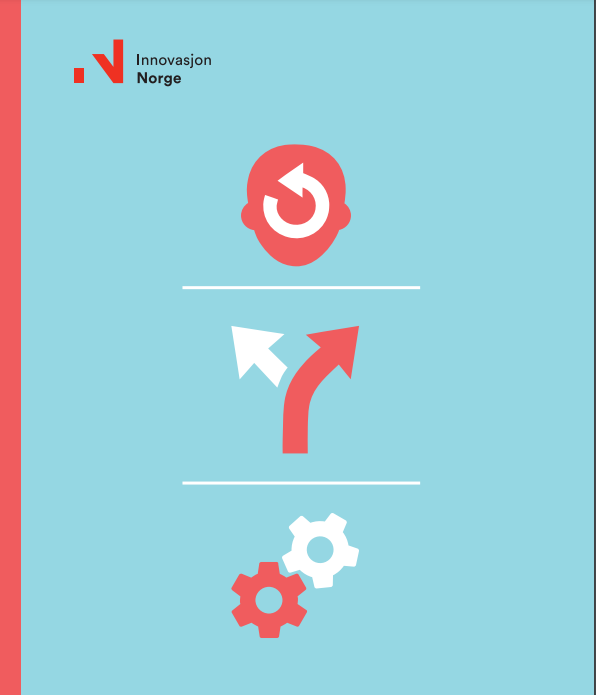 1. april 2023
9
Gjennomføring av Næringsvennlig kommune
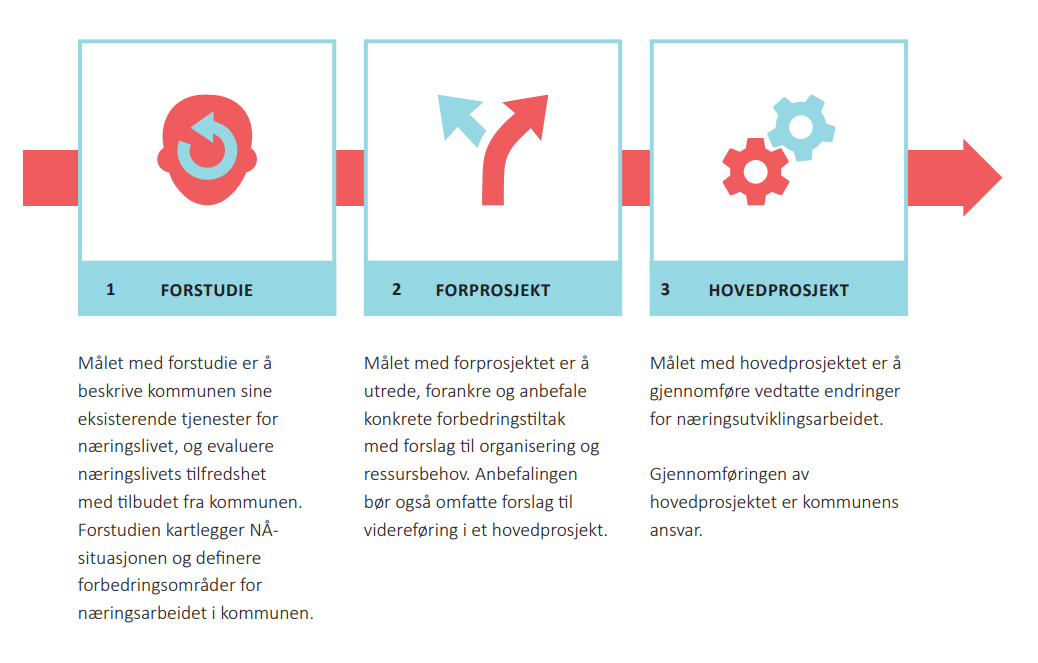 1. april 2023
10
Effektmål og resultatmål prosjekt Næringsvennlig Longyearbyen lokalstyre
1. april 2023
11
[Speaker Notes: Vekst målt i robusthet og flere ben å stå på. Vekst skal ikke komme i form av flere innbyggere i Longyearbyen.]
Prosjektet Næringsvennlig Longyearbyen lokalstyre
Longyearbyen lokalstyre har i 2022 gjennomført forstudie.

Nåsituasjonen ble kartlagt gjennom digital spørreundersøkelse til næringsliv, ansatte og politikere. Basert på dette, ble det definert forbedringsområder.

Neste fase er å gjennomføre forprosjekt, som skal utrede og anbefale konkrete forbedringstiltak innen forbedringsområdene.
1. april 2023
12
Prosjektet omfatter tre typer oppgaver som lokalstyret har i dag
1. april 2023
13
[Speaker Notes: Lokalstyret sine forvaltningsoppgaver/tjenester som næringslivet er direkte brukere av. I første rekke omfatter dette alle plan- og tekniske saker, kommunen sitt ordinære næringsarbeid samt salg/utleie/klarering av næringsareal.
Lokalstyret sin samhandling med næringslivet i næringspolitiske spørsmål. Dette dreier seg om politikerne sitt engasjement i næringsspørsmål, hvordan lokalstyre involverer næringslivet i ulike planprosesser osv.
Lokalstyret sine tjenester til innbyggerne (skole, helse, kultur, barnehager osv.). På disse områdene skal prosjektet bare avdekke næringslivet sin generelle tilfredshet med tjenesten, og om det er åpenbare behov for forbedringer sett fra næringslivet sin side.]
Tidsplan for gjennomføring av prosjektet
Fase 1
Fase 2
Fase 3
H1 2022
H2 2022
H1 2023
H2 2023
H1 2024
H2 2024
Forstudie
Forprosjekt (6-8 mnd.)
Hovedprosjekt
1. april 2023
14
Funn fra forstudien
1. april 2023
15
Hovedfunn
1. april 2023
16
Totalscore næringsvennlighet Longyearbyen lokalstyre
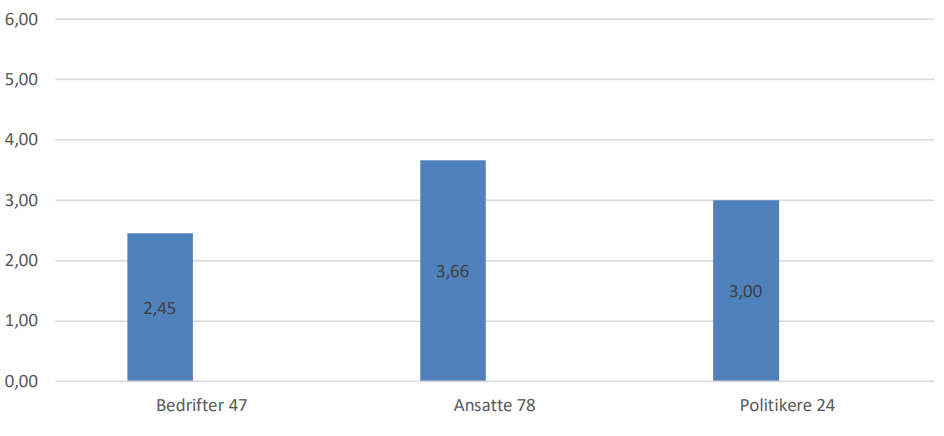 1. april 2023
17
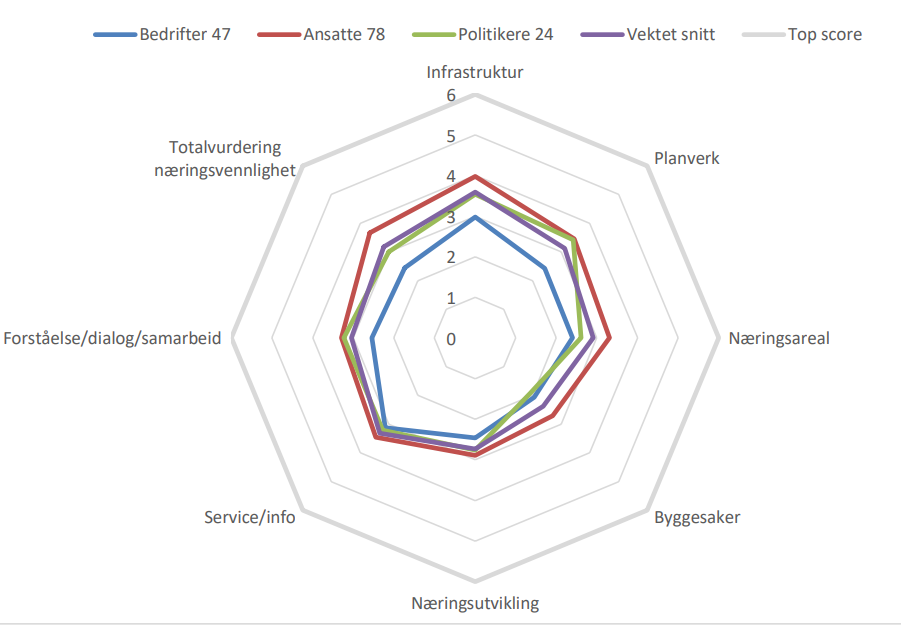 1. april 2023
18
Forbedringsområder
1. april 2023
19
Forbedringsområde 1: Revidering av planverk, spesielt strategisk næringsplan
Både ansatte, næringsliv og politikere peker på behov for oppdatering av planverket til Longyearbyen lokalstyre. 

Det etterlyses en involverende prosess i utarbeidelsen av strategisk næringsplan. Anbefaling om at innspillsrunder og involvering planlegges og gjennomføres i forprosjektet. 

Næringslivet vurderer Longyearbyen lokalstyre sin evne til involvering i planprosesser som lav. 


Oppdaterte planverk er grunnmuren i arbeidet med utvikling og næringsvennlighet
1. april 2023
20
Forbedringsområde 2: Styrke kommunikasjon, kunnskap og samhandling
Alle 3 forespurte grupper inkl. intervjuobjektene pekte på behovet for å styrke kommunikasjon, kunnskap og samhandling. 

Noen eksempler direkte sitert:
Gi kunnskap til næringslivet om Lokalstyrets forvaltningsoppgaver, lover og regler som dette arbeidet skal basere seg på. 
Gi kunnskap til Lokalstyret om næringslivets behov, planer og utfordringer
Etablere møteplasser – sikre at både ansatte, politikere og et bredt næringsliv møtes jevnlig for informasjonsutveksling.
Styrke kommunikasjon og samhandling
1. april 2023
21
Forbedringsområde 3: Boligsituasjonen/bolyst
I undersøkelsene og intervjuer peker flere på forbedringsområder innen bolig-/bolyst-situasjonen. 

Det anbefales at forprosjektfasen i næringsvennlig lokalstyre Longyearbyen benyttes til prosjektutforming og ytterligere kartlegging av muligheter for forbedring av dette området.

Tiltaket forslås planlagt og gjennomført som endel av forprosjekt næringsvennlig lokalstyre Longyearbyen

Eksempler på direkte sitater:
Eliminere «villboing».
Utfordre staten som boligeier. Staten kontrollerer store deler av boligmassen
Sørge for tilstrekkelig tilgang på boliger, da det er nødvendig for vekst og utvikling.
Forstå næringslivets rolle i å skape et spennende samfunn som skaper bolyst.
Utbedre boligsituasjonen og tilgangen på næringsarealer.
1. april 2023
22
Forbedringsområde 4: Interne forbedringsområder i Longyearbyen lokalstyre
Det framkommer mange gode forbedringsområder som i store trekk er å anse som interne, men som likevel bør organiseres i forprosjekt næringsvennlig lokalstyre Longyearbyen. Eksempler under.
1. april 2023
23
Ambisjoner og mål
1. april 2023
24
Svalbardpolitiske rammer
1. april 2023
25
1. april 2023
26
Oppsummering og videre anbefalinger
1. april 2023
27
Oppsummering
Longyearbyen lokalstyre trenger ressurser og kompetanse på videre gjennomføring.
1. april 2023
28
Videre anbefaling omstillingsarbeid
Vi trenger å få etablert kapital til omstillingsarbeidet, inkludert utviklingen av strategiske verktøy i næringsarbeidet. 

Prosessen som Longyearbyen lokalstyre har startet bør videreføres. 

Dette vil bidra til å utvikle helhetlige rammer for det offentlige næringsarbeidet, hvor også eksisterende og nye fremtidige statlige rammebetingelser kan innlemmes i strategiutviklingen.
1. april 2023
29
Økonomiske rammer
LL har søkt nærings- og fiskeridepartementet om å stille gjenstående midler fra omstillingsordningen fra COVID-19 til disposisjon (7,9 mil kr). 

LLs forslag er å bli enige med departementet om rammene for bruken av midlene. (programmet Næringsvennlig kommune utgjør «grunnmuren)
1. april 2023
30
NÆRINGSVENNLIG LONGYEARBYEN LOKALSTYRE
Forprosjekt: Næringsvennlig Longyearbyen lokalstyre (2023-2024)
Plan forprosjekt – næringsvennlig Longyearbyen lokalstyre
5 forbedringsområder/behov er kartlagt:
Strategiske planverk (strategisk næringsplan)
Kommunikasjon, kunnskap, samhandling, kompetanse
Boligsituasjonen, bolyst
Interne forbedringsområder i Longyearbyen lokalstyre
(Bærekraftig/- og sirkulærøkonomisk næringsutvikling)

Fremover tas 5 punkter ned til 2
Strategisk næringsplan (Inkludert punkt 2,3 og 5)	(planstrategi/planprogram          							, prosjektrettes)
Interne forbedringsområder				(prosjektrettes)
1. april 2023
32
Strategisk næringsplan (Rammer & ressurser)
Rammer og ressurser for prosess:
Prosessledelse og prosjektledelse (anbud)
Kapitalbehov 1 mill. kroner. 
724.000 disponibelt til strategisk næringsutvikling pr. mars 23
Fremdrift
Hovedaktivitet 1		Oppstartsmøter og forankring
Hovedaktivitet 2		Workshops
Hovedaktivitet 3		Skrivearbeid og rapportering, inkludert prosjektplaner
Hovedaktivitet 4		Prosjekt og prosessledelse
Prosess (ikke tiltak)
Anbudsrunde for å hente inn kapasitet med prosess kompetanse. 
Oppstartsmøte med prosjekt/- og prosessledelse (nøkkelpersoner i kommunen). 
Workshop (kommune, næringsliv mv. Formålet er å få felles innsikt i prosjektplanene om hva som er gjort, skal gjøres mv)
Prosjektet organiseres i tre faser. 
Forstudiefasen	Utvikling av prosjekt og prosessplan 
Forprosjektfasen 	Utvikling av planprogram for strategisk næringsplan, inkludert høringsrunde & politisk behandlingProsess med målgruppene og interessenter, utvikling av strategiske rammer (mål-tiltak-ressursbruk)
Hovedprosjekt	Implementering og idriftsetting av planen, inkludert årlige rapporteringer og revisjoner. 		
Fast organisering og noen faste roller: En prosjekteier utnevner en prosjektansvarlig (PA) i tillegg til prosjektleder (PL). Denne organiseringen sikrer forankring hos eiere/interessenter og målgrupper samt oppfølging av resultater i hver enkelt fase.
En fast beslutningsprosess: Tydelighet omkring hvem som tar beslutninger og hvordan det foregår. Fokus på prosjektansvarliges (PA) rolle i beslutningsprosessen.
Oppfølging og kvalitetssikring gjennom måldefinering, milepæler, aktivitetsplanlegging, beslutningspunkter risikovurdering og gevinstplanlegging
1. april 2023
33
Prosess – Strategisk næringsplan
Forprosjekt næringsvennlig Longyearbyen lokalstyre
H1 2023
2025-2027
H2 2023
H1 2024
H2 2024
Rigging
Planprogram
Prosess og planutvikling
Rapportering & implementering
Drift, rapportering og årlig revisjon på mål-tiltak-ressursbruk. (gevinstrealisering)
1. april 2023
34
Interne forbedringsområder (Rammer & ressurser)
Rammer og ressurser for prosess:
Prosessledelse og prosjektledelse (anbud)
Kapital og ressursbehov ?  
Fremdrift
Hovedaktivitet 1		Oppstartsmøter og forankring
Hovedaktivitet 2		Workshops
Hovedaktivitet 3		Skrivearbeid og rapportering, inkludert prosjektplaner
Hovedaktivitet 4		Prosjekt og prosessledelse
Prosess (ikke tiltak)
Anbudsrunde for å hente inn kapasitet med proess kompetanse. 
Oppstartsmøte med prosjekt/- og prosessledelse (nøkkelpersoner i kommunen). 
Workshop (LL-administrasjon og politikk). Formålet er å få felles innsikt i prosjektplanene om hva som er gjort, skal gjøres mv)
Prosjektet organiseres i tre faser. 
Forstudiefasen	Utvikling av prosjekt og prosessplan 
Forprosjektfasen 	Prosess med interne målgrupper og interessenter, utvikling av forbedringstiltak. 
Hovedprosjekt	Implementering og idriftsetting av forbedringstiltak, inkludert årlige rapporteringer og revisjoner. 		
Fast organisering og noen faste roller: En prosjekteier utnevner en prosjektansvarlig (PA) i tillegg til prosjektleder (PL). Denne organiseringen sikrer forankring hos eiere/interessenter og målgrupper samt oppfølging av resultater i hver enkelt fase.
En fast beslutningsprosess: Tydelighet omkring hvem som tar beslutninger og hvordan det foregår. Fokus på prosjektansvarliges (PA) rolle i beslutningsprosessen.
Oppfølging og kvalitetssikring gjennom måldefinering, milepæler, aktivitetsplanlegging, beslutningspunkter risikovurdering og gevinstplanlegging
1. april 2023
35
2025-2027
H1 2023
H2 2023
H1 2024
H2 2024
Rigging
Prosjektplan
Prosess(gjennomføring)
Drift, rapportering og årlig revisjon på mål-tiltak-ressursbruk. (Gevinstrealisering)
1. april 2023
36
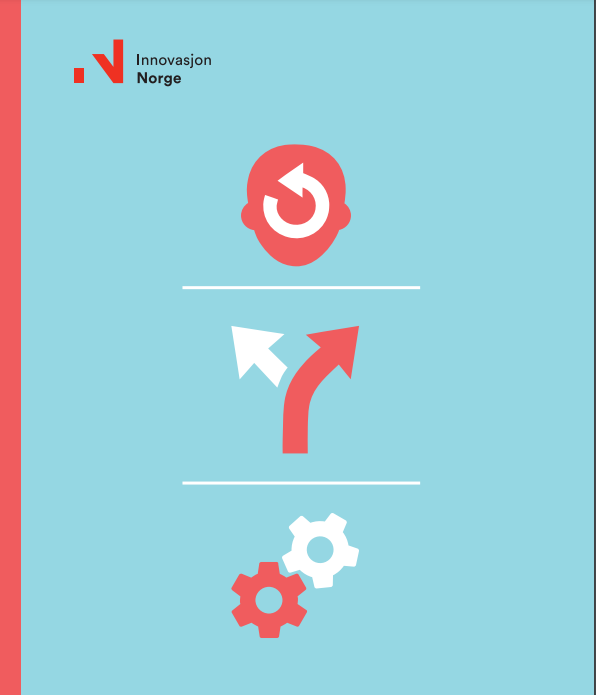 Takk for meg 
1. april 2023
37